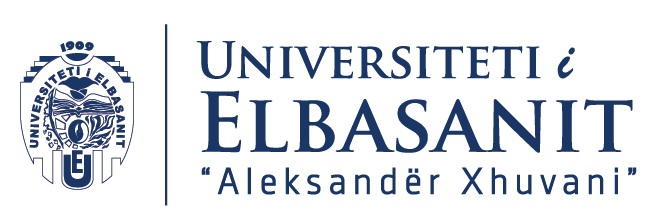 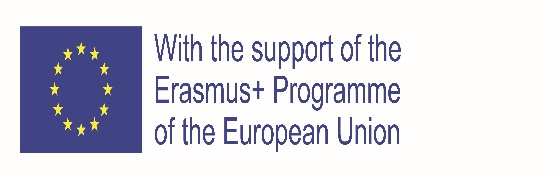 Sherbimet ajrore ne BE 

Rregullimi ne nivel nderkombetar dhe europian (III)
Konkurrenca (III)
Paketa e liberalizimit (III)
Elbasan, 28 Mars 2023
“Aleksandër Xhuvani” University, Elbasan, Street “Ismail Zyma” 3001, tel :+355 54 252 593, Elbasan Albania, www.uniel.edu.al
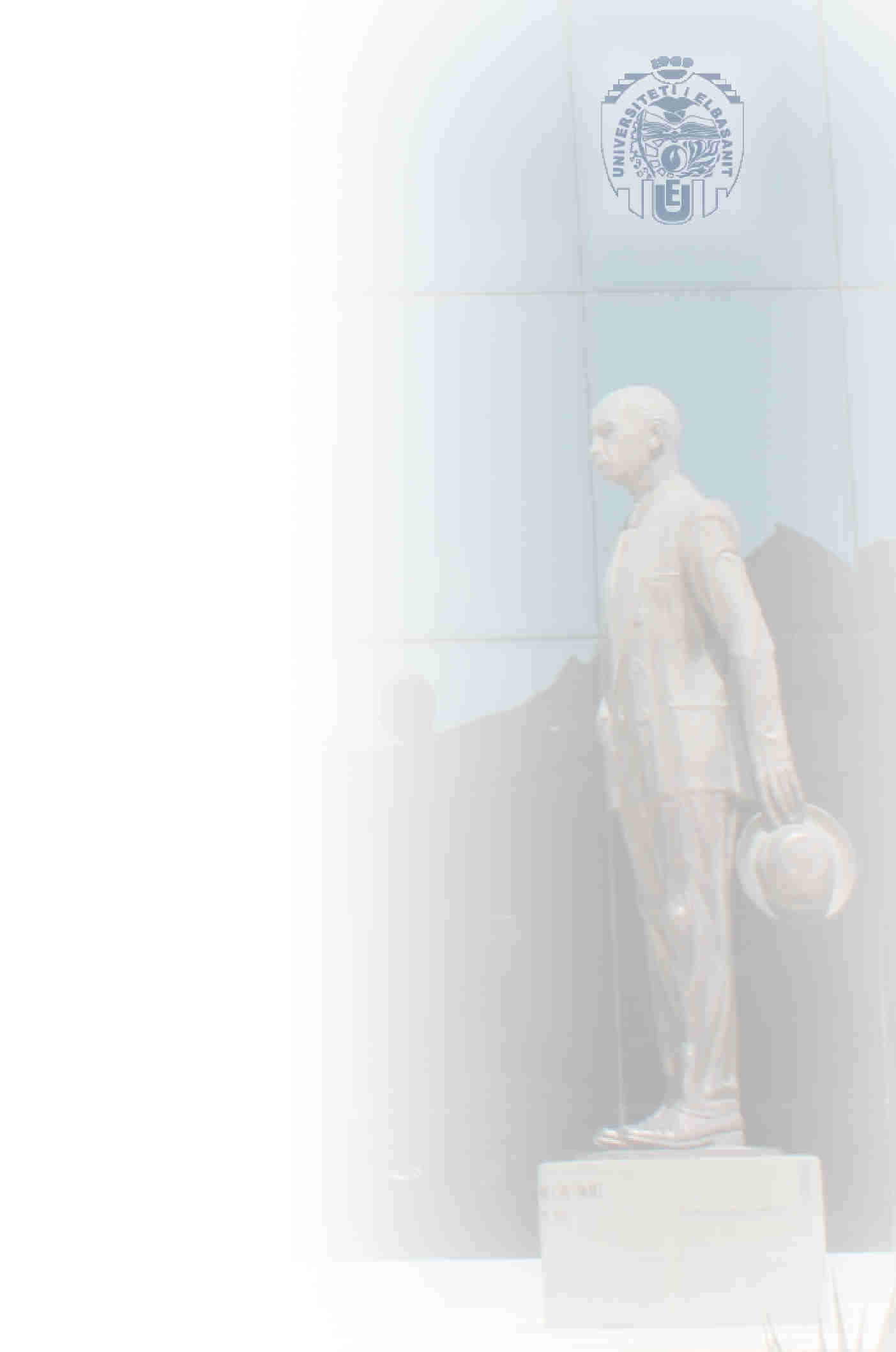 Hyrje
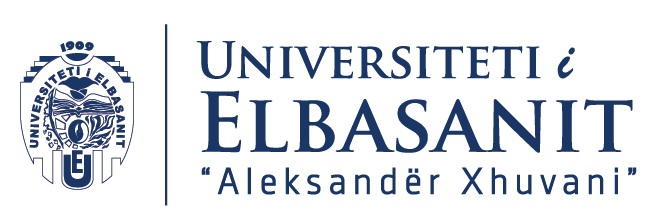 Transporti Ajror
Rol qendror ne ekonomi
Thelbesor ne arritjen e tregut te perbashket europian
Thelbesor ne proceset integruese
Rrjheti europian i rendesishem 
150 kompani ajrore
400 aeroporte
3 million te punesuar
60 sherbime lundrimi ajror
1 miliarde pasagjere
Ne aspektin tradicional ka qene nje sector shume i rregulluar
Kompani flamuri qeveritare 
Aeroporte ne pronesi shteterore
Debat ne nivel nderkombetar
Liberalizimi i tregut 
Perkunder arsye sigurie ne udhetim qe mund ti ofroje shteti
Shume falimentime kompanish prej liberalizimit 
Sulmet terroriste, etj
Rregullimi sektorit ajror eshte ne evoluim te vazhdueshem

Politikat europiane
Transformim rrenjesor i industries se transportit ajror
Konkurueshmeri
2
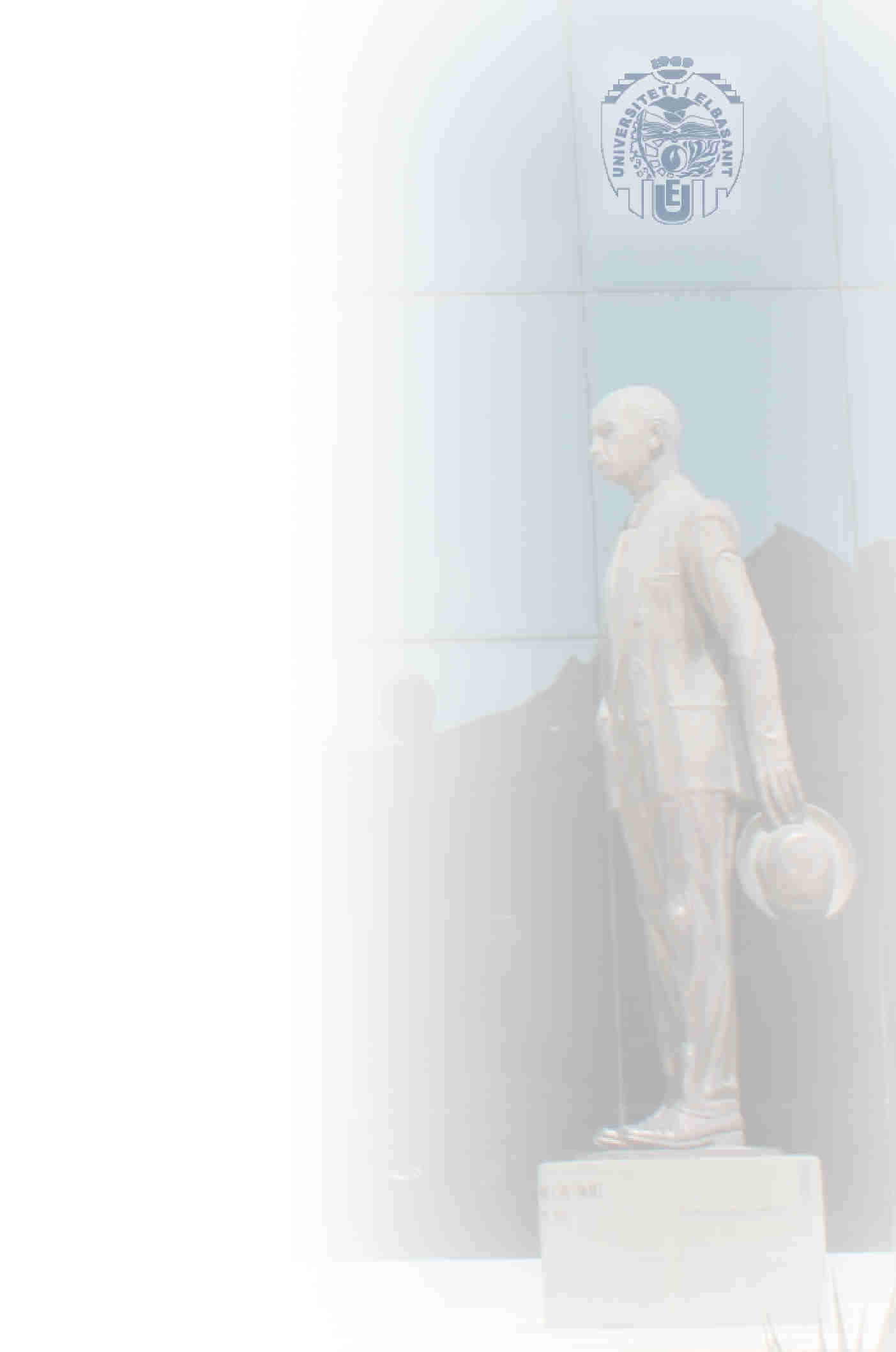 Rregullimi i transportit ajror – niveli nderkombetar I
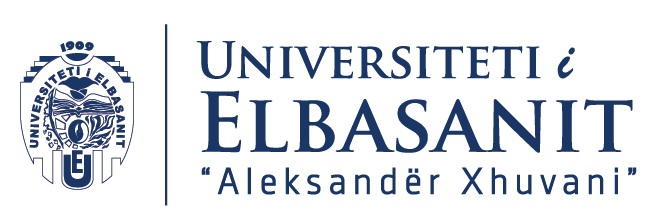 Burimi kryesor i rregullimit ajror 
Konventa e Chicago 1944
Vendosja e linjave te udhetimit boteror dhe sherbimeve ajrore
Te krijohet nje keshill i cili do te rregulloje sektorin
Krijimi ICAO ne brendesi te Kombeve te Bashkuara 
Standarte nderkombetare dhe praktika te mira ne lidhje me sigurine dhe mbrojtjen mjedisore
 Firmosja e marreveshjes se 5 lirive ne Chicago

the right or privilege, in respect of scheduled international air services, granted by one State to another State or States to fly across its territory without landing (1st freedom)
the right or privilege, in respect of scheduled international air services, granted by one State to another State or States to land in its territory for non-traffic purposes (such as technical reasons) (2nd freedom)
the right or privilege, in respect of scheduled international air services, granted by one State to another State to put down, in the territory of the first State, traffic coming from the home State of the carrier (3rd freedom)
3
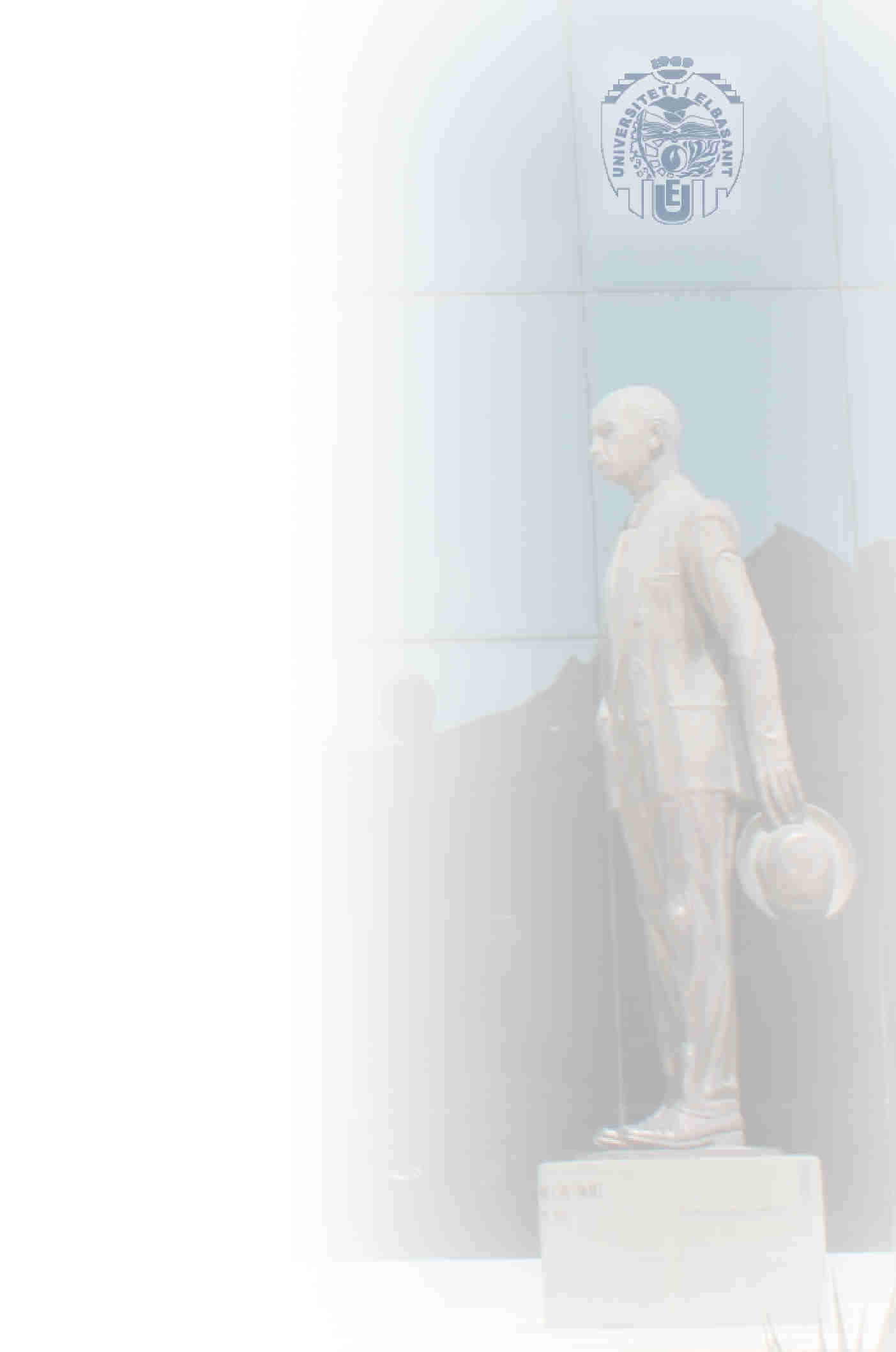 Rregullimi i transportit ajror – niveli nderkombetar II
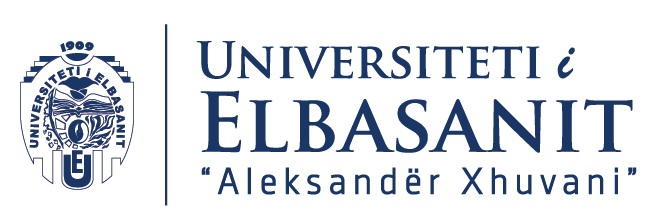 Firmosja e marreveshjes se 5 lirive ne Chicago

the right or privilege, in respect of scheduled international air services, granted by one State to another State to take on, in the territory of the first State, traffic destined for the home State of the carrier (4th freedom)
the right or privilege, in respect of scheduled international air services, granted by one State to another State to put down and to take on, in the territory of the first State, traffic coming from or destined for a third State (5th freedom)
Liri jo te njohura zyrtarisht nga traktatet nderkombetare por te pranuara nga shtetet
the right or privilege, in respect of scheduled international air services, of transporting, via the home State of the carrier, traffic moving between two other States (i.e. a combination of 3rd and 4th freedom rights, enabling an airline to carry revenue traffic between two foreign countries via its own State) (6th freedom)
the right or privilege, in respect of scheduled international air services, granted by one State to another State, of transporting traffic between the territory of the granting State and any third State with no requirement to include on such operation any point in the territory of the recipient State (7th freedom)
4
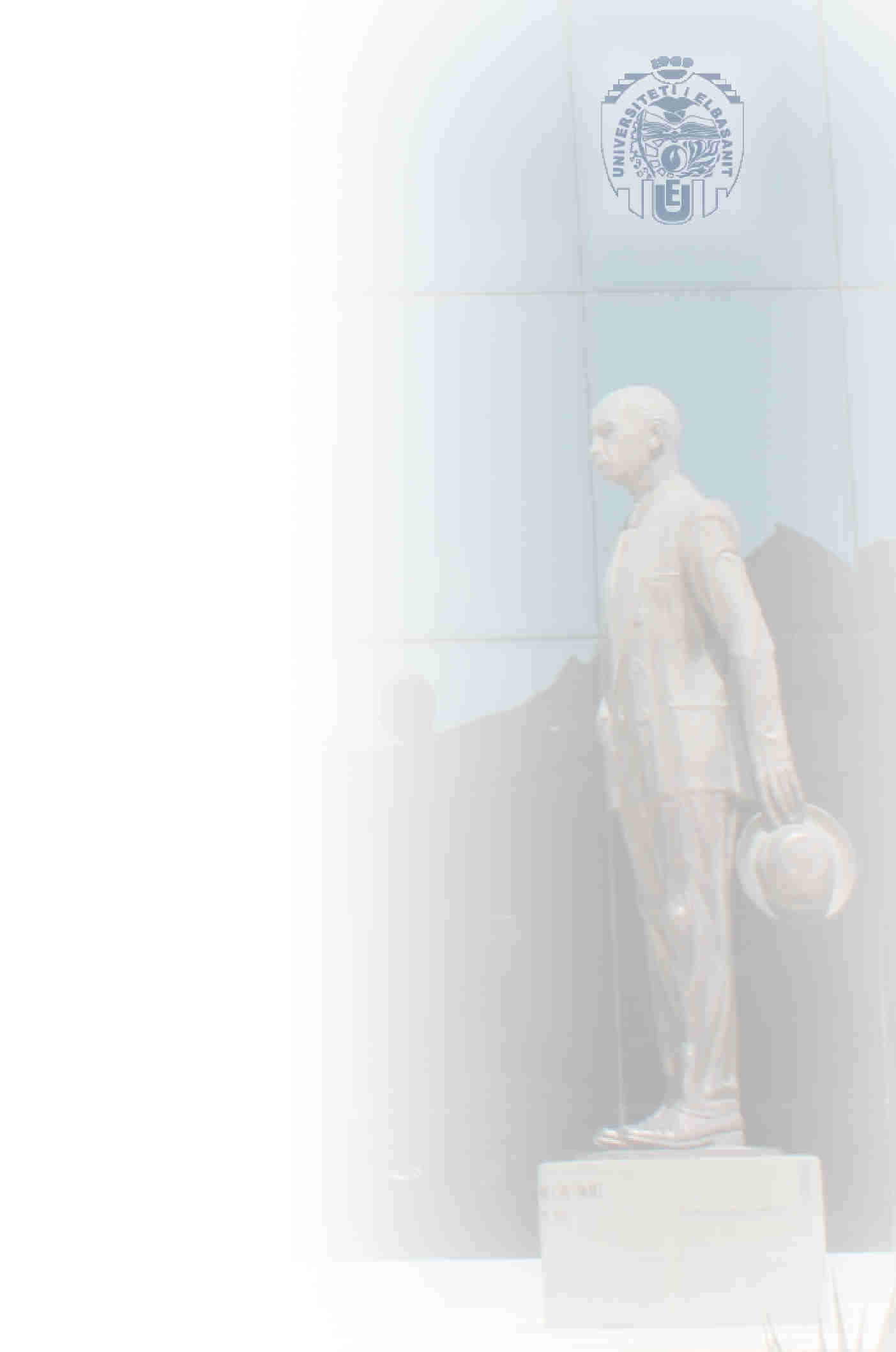 Rregullimi i transportit ajror – niveli nderkombetar III
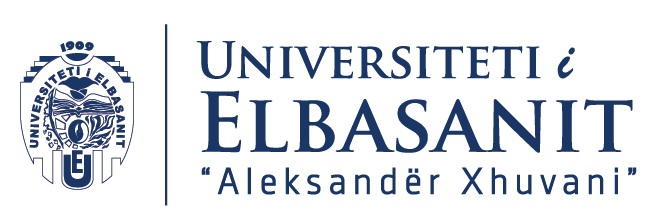 Liri jo te njohura zyrtarisht nga traktatet nderkombetare por te pranuara nga shtetet
the right or privilege, in respect of scheduled international air services, of transporting, via the home State of the carrier, traffic moving between two other States (i.e. a combination of 3rd and 4th freedom rights, enabling an airline to carry revenue traffic between two foreign countries via its own State) (6th freedom)
the right or privilege, in respect of scheduled international air services, granted by one State to another State, of transporting traffic between the territory of the granting State and any third State with no requirement to include on such operation any point in the territory of the recipient State (7th freedom)
The right or privilege, in respect of scheduled international air services, of transporting cabotage traffic between two points in the territory of the granting State on a service which originates or terminates in the home country of the foreign carrier or (in connection with the Seventh Freedom Right) outside the territory of the granting State (8th freedom) – Kabotazhi i vazhduar
right or privilege of transporting cabotage traffic of the granting State on a service performed entirely within the territory of the granting State. (9th freedom) Kabotazhi
Me rendesi per rregullimin europian liria e 8 dhe e 9 – Kabotazhi
Baze e rendesishme per krijimin e tregut te perbashket
5
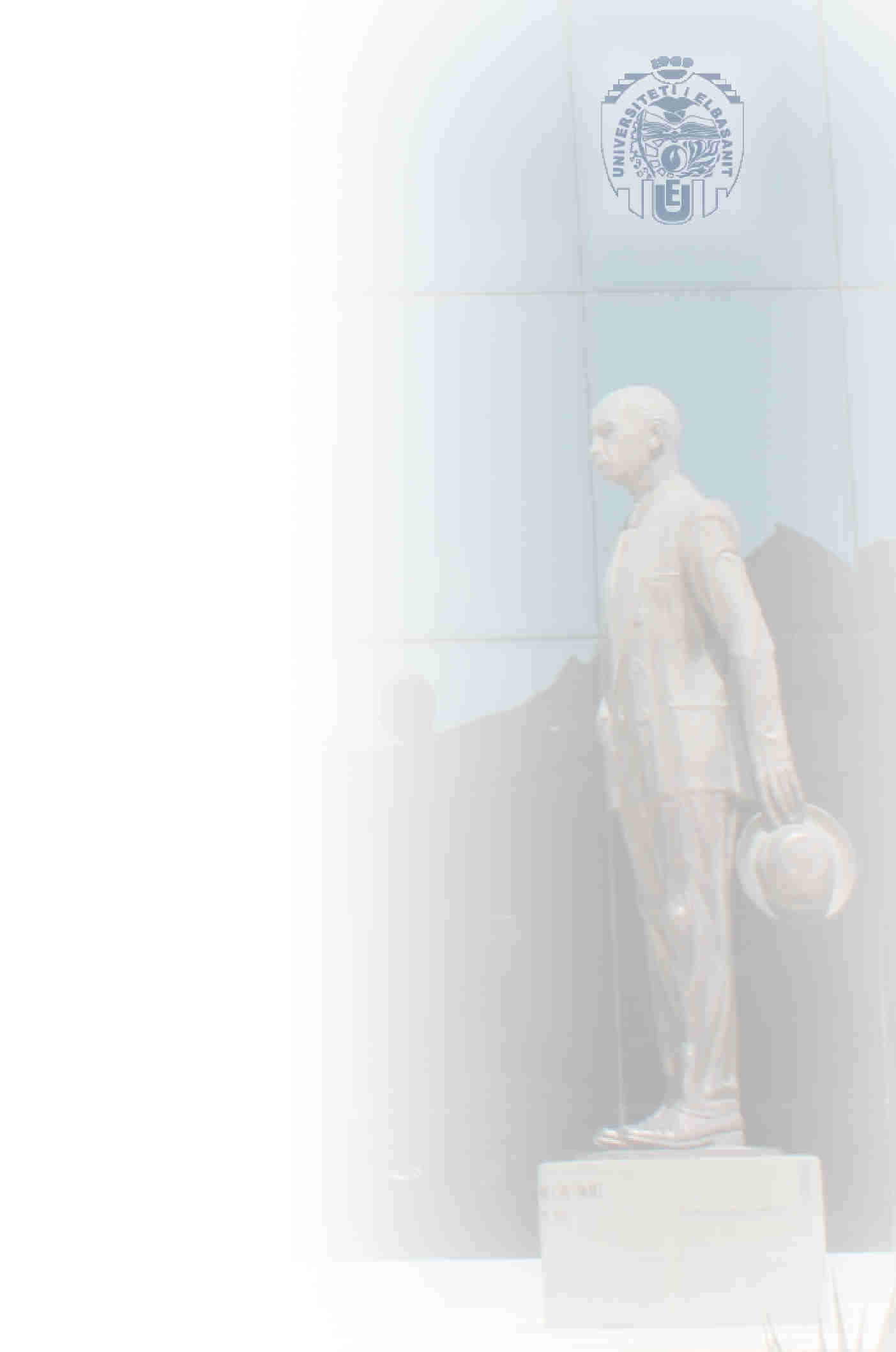 Rregullimi komunitar
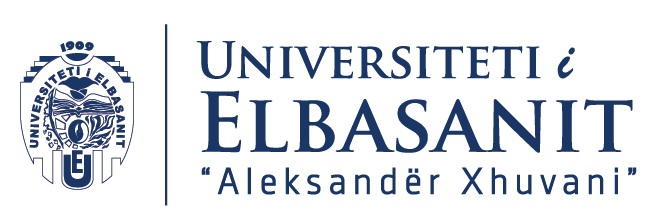 Synimet e BE per arritjen e tregut te perbashket jane arritur ne fushen e transportit ajror nga vendime te GjD duke interpretuar te drejten primare dhe nga akte te se drejtes se derivuar 
Me perpara transporti ajror ishte i perjashtuar nga rregullat e zakonshme te Bashkimit europian (neni 84)
Deri ne fundin e viteve 90
Nouvelles frontier case nga GjD  1986 
Rregullat e kunkurences duhet ti aplikohen edhe transportit ajror 
Shtysa per komisionin europian per liberalizimin e sektorit 
Legjislacioni i BE per konkurencen dhe aplikimi ne sektorin ajror 
Rregullorja 17/62 – rregullat e pergjithshme per konkurencen ne zbatim te neneve 81 dhe82 te Traktatit KE 
Rregullorja 141/62 perjashton sektorin e transportit 
Por i aplikohet sherbimeve ndihmese te transportit sipas mendimit te Komisionit 
Ne vitet 80 ishte maturuar koha per liberalizim ne sektorin e transportit ajror
Liria e ofrimit te sherbimeve – sherbimet e transportit ajror 
Roli thelbesor i Nouvelles frontier 
Gjithsesi ishte rregullim i konkurences i vecante per sektorin e transportit ajror 
Rregullim i pergjithshem i konkurences me hyrjen ne fuqi te Rreg 1/2003
Rreg. 411/2004 rregullimi perfundimtar per te gjithe sektorin ajror edhe per linjat jo te brendshme BE
6
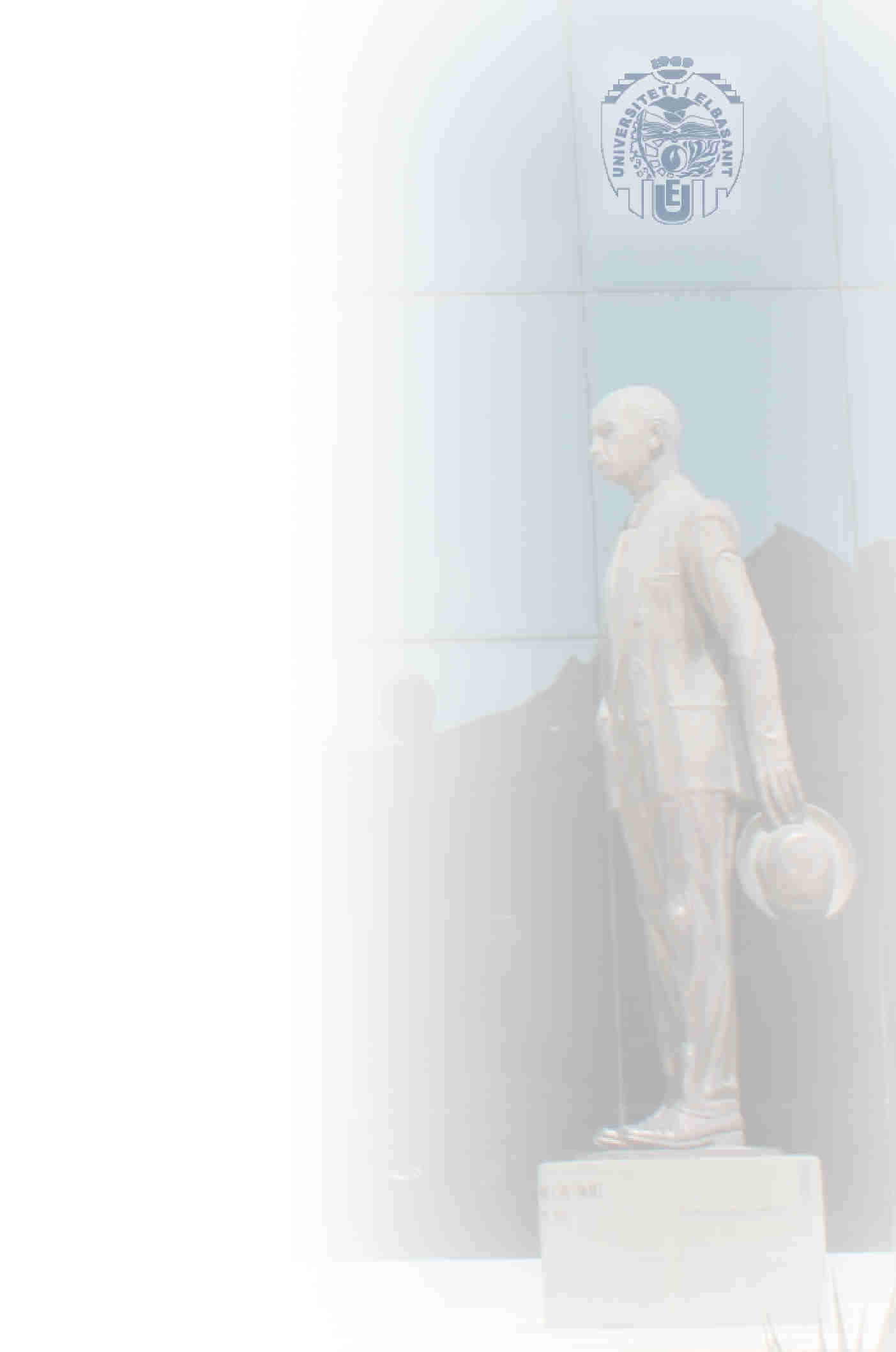 Rregullimi komunitar II – Paketa e Liberalizimit
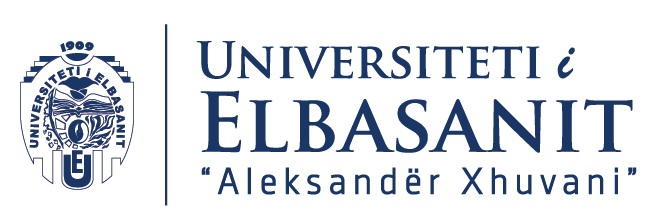 Politika e liberalizimit te BE ne 1987 – krijimi i nje tregu te perbashket efektiv ne sherbimet ajrore 
Liria e ofrimit te sherbimeve ajrore
Paketa e Pare – 1987  - efekte te kufizuara
Reg 3975/87 (aplikimi i rregullave te konkurences);
Reg 3976/87 (Perjashtimet ne bllok te marreveshjeve te bashkepunimit midis kompanive ajrore, CRS, sherbimeve ne toke)
Directive 87/601 (tarifat e cmimet);
Decision 87/602 (hyrja ne treg dhendrja e kapaciteteve midis kompanive).
Paketa e Dyte – 1990 – efekte te kufizuara
Regulation 2343/90 (aksesi ne treg)
Regulation 2342/90 (tarifat e cmimet)
Regulation 2344/90 (perjashtimet ne bllok)
Paketa e Trete – 1992 – Hap i madh perpara - liberalizim
Common rules on the licensing of air carriers (Regulation 2407/92);
Rules on access for Community air carriers to Community air routes (Regulation 2408/92)
Rules on fares and rates for intra-Community air services (Regulation 2409/92);
7
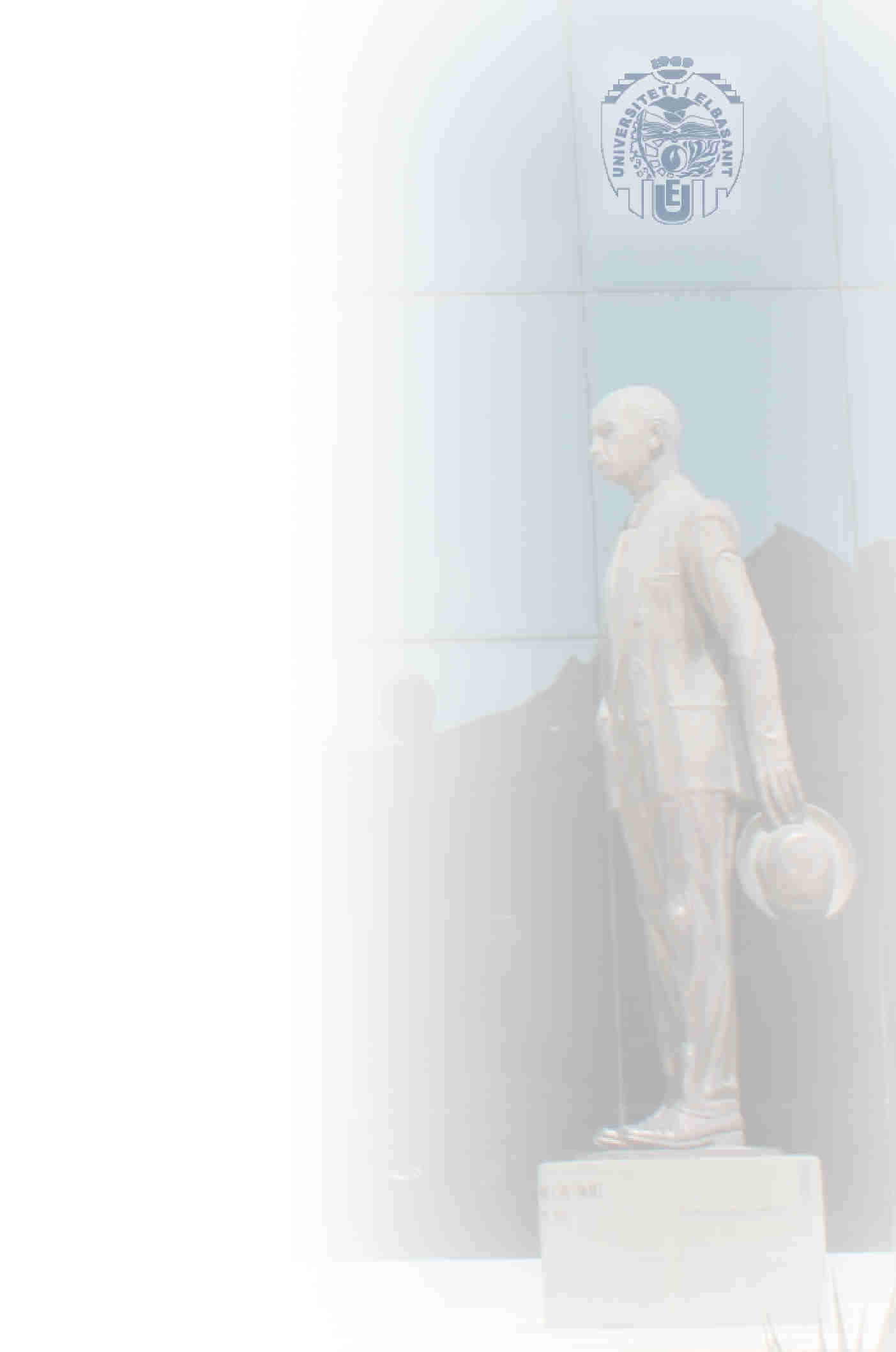 Leksioni ne tekst dhe Leksioni i ardhshem
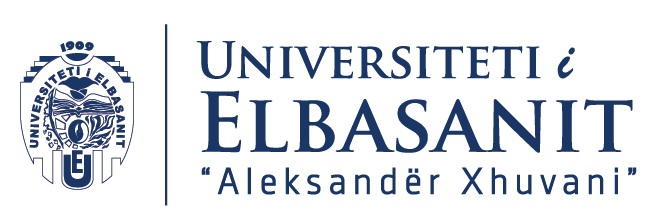 Leksioni aktual (III)
Sherbimet ajrore ne BE 
Materiali: 
Leksioni i ardhshem 
Rregullore 1008/2008/KE

Detyra per javen tjeter
Lexoni, analizoni dhe komentoni vendimet e GjD te cituara ne kete leksion
8
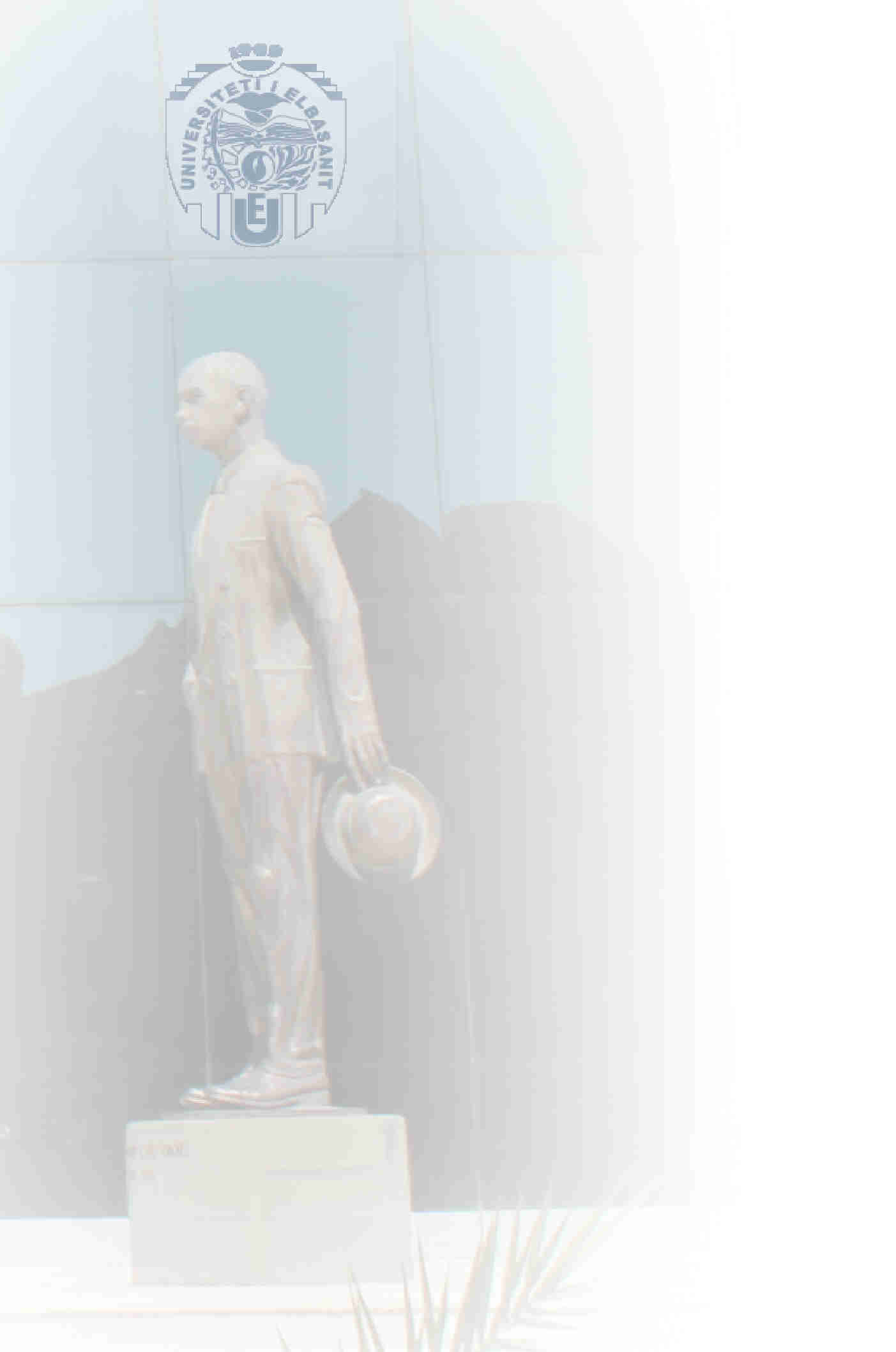 Contacts:
Thank you for your attention!
Any question ?

Assoc. Prof. Dr. Av. Arber Gjeta
Chair JM in EU Law 
Department of Law
Faculty of Economy
University of Elbasan
arber.gjeta@uniel.edu.al
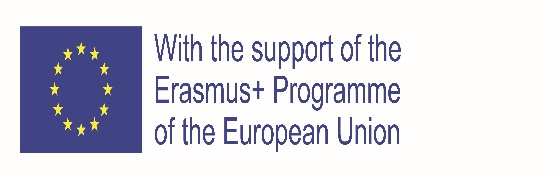 9